Personal, Social and Emotional Development : Building Relationships
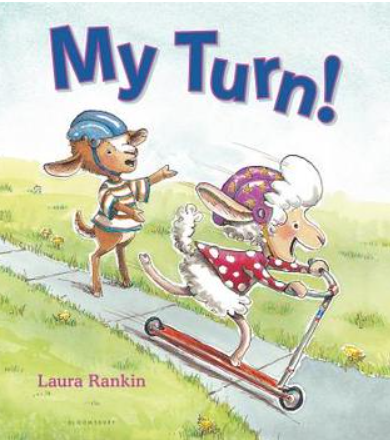 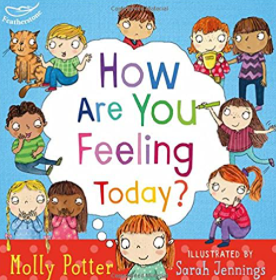